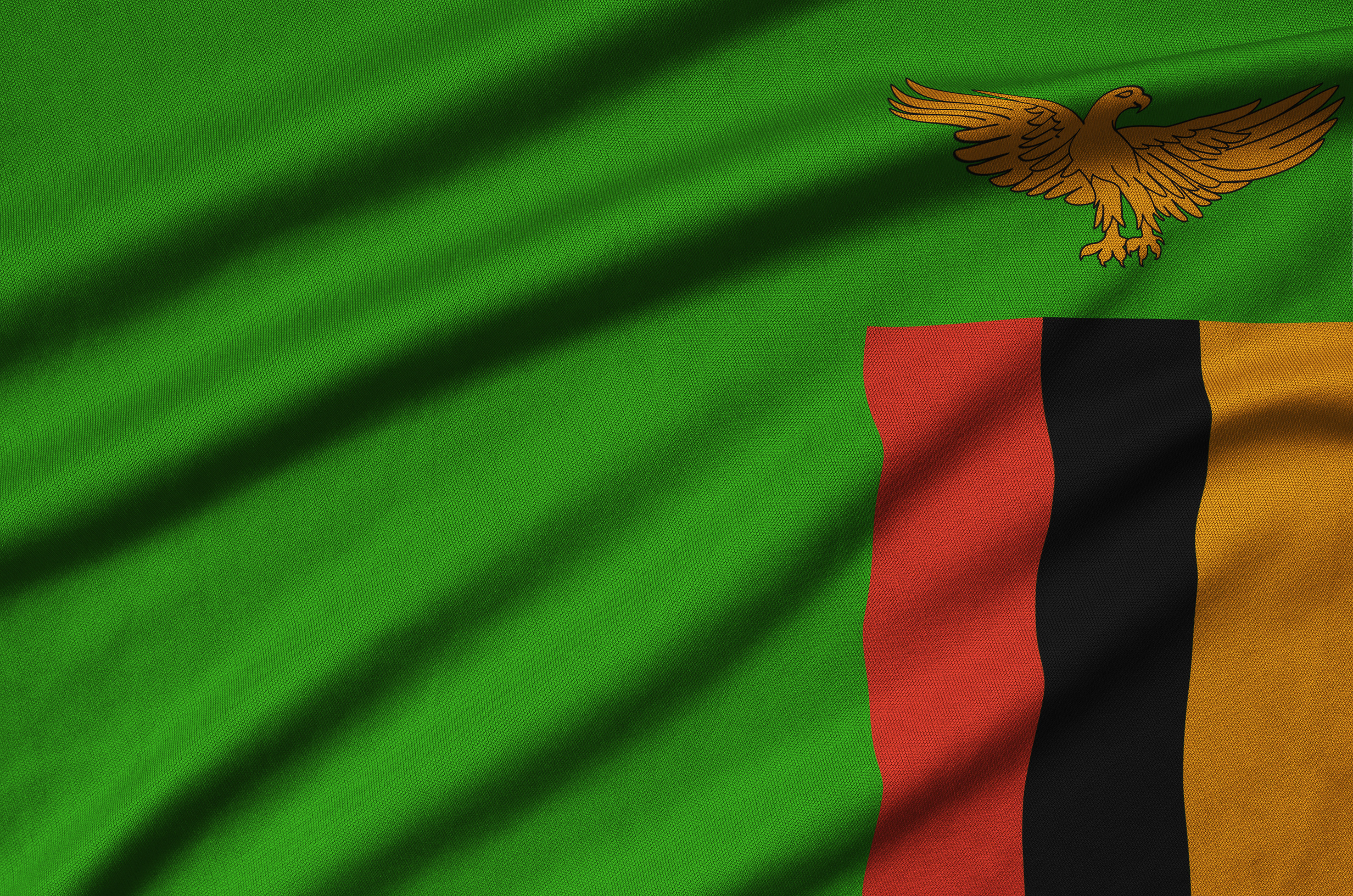 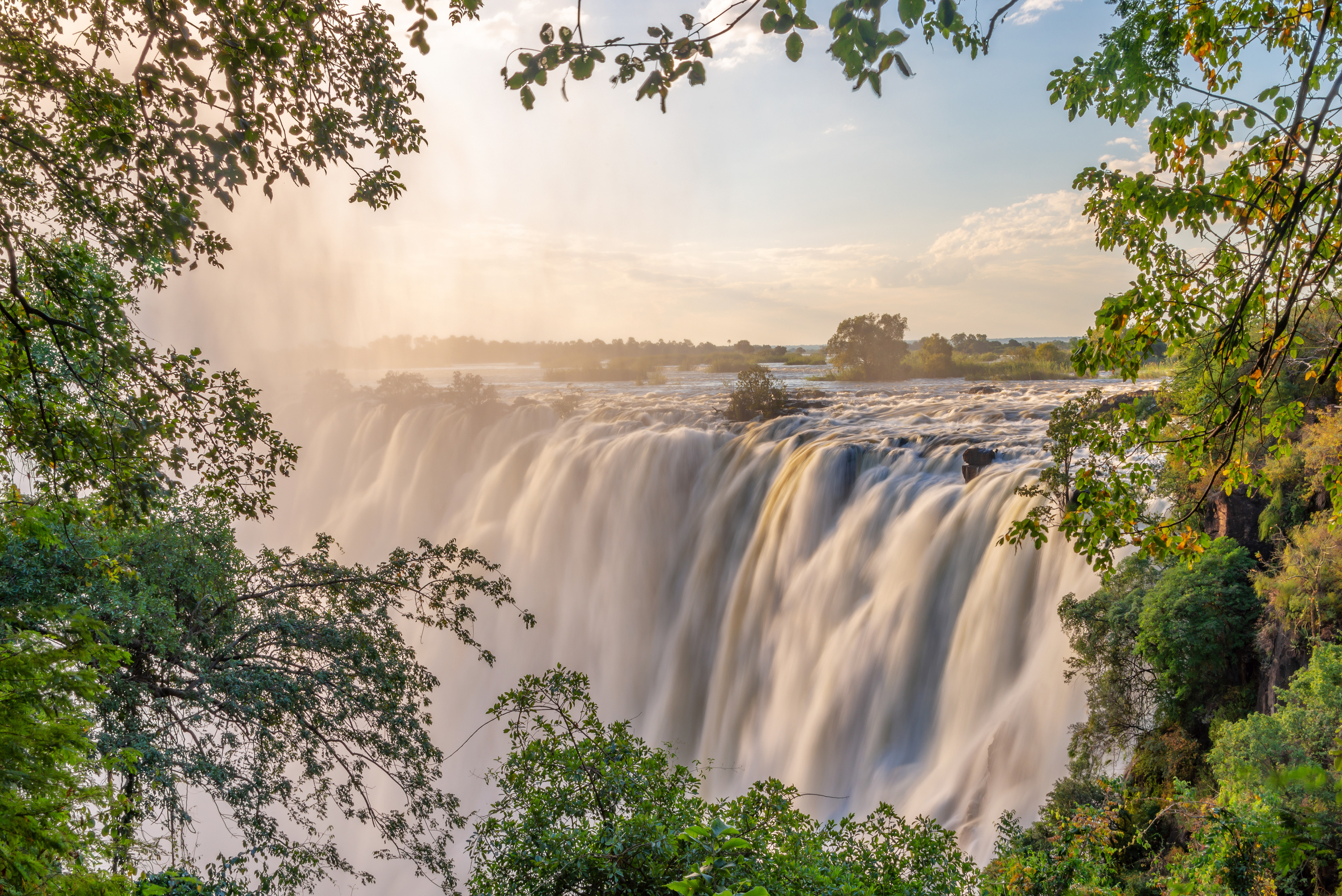 COVID
UPDATE
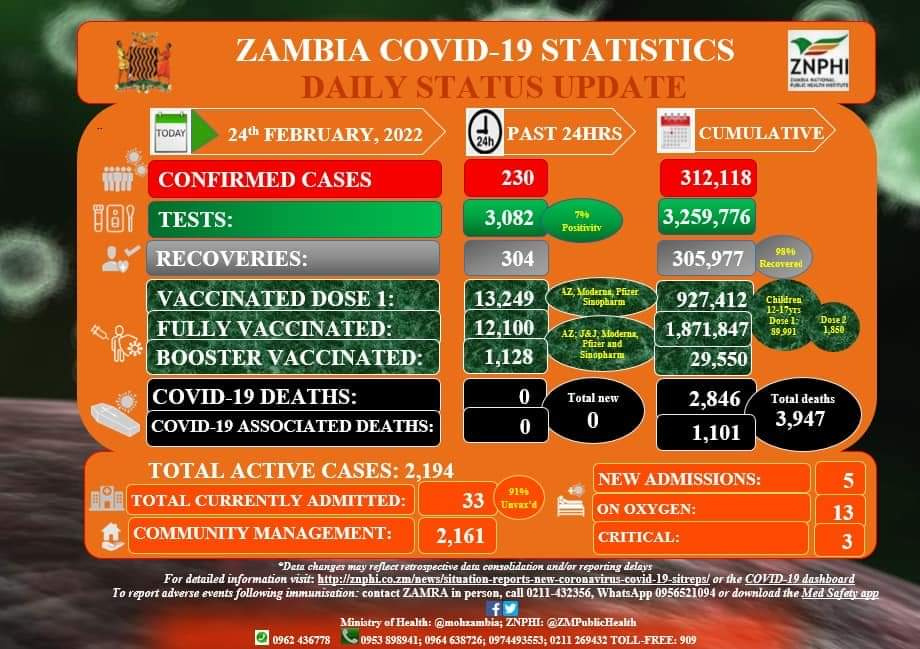 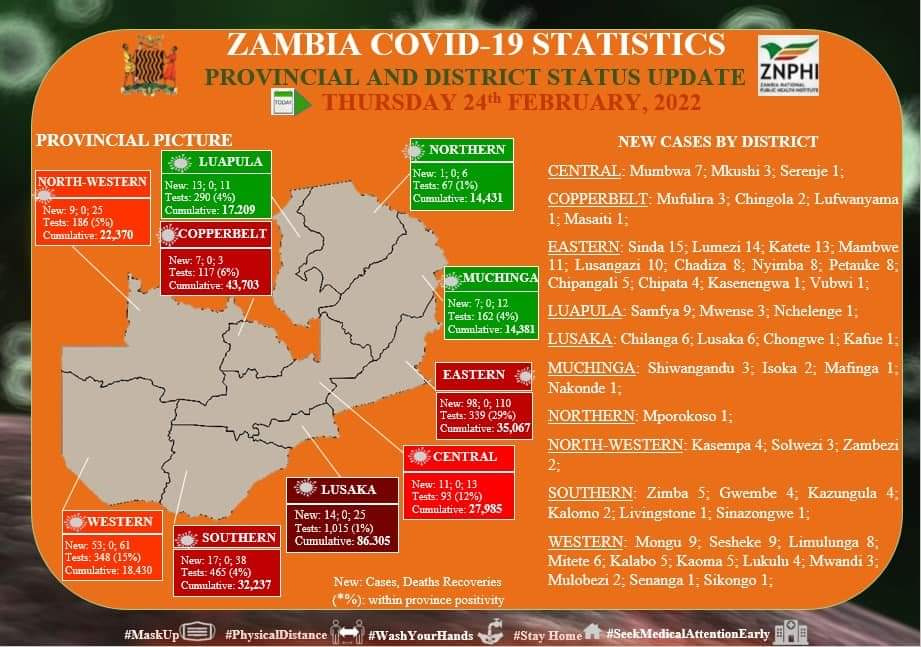